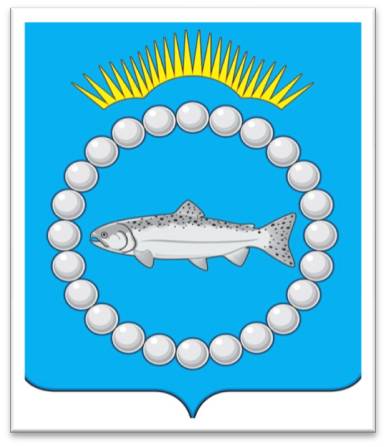 Проект бюджета МО Терский район на 2014 год и на плановый период 2015 и 2016 годов
Финансовый отдел администрации Терского района
Основные характеристики бюджета
Доходы бюджета
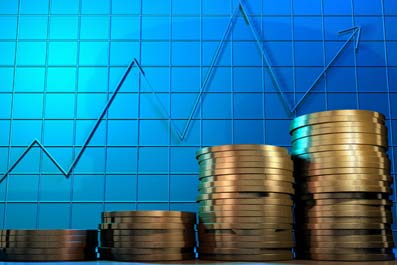 Доходы бюджета
Структура доходов бюджета муниципального образования Терский район в 2014 г.
Динамика налоговых доходов
Динамика структуры налоговых доходов
Динамика неналоговых доходов
Динамика структуры неналоговых доходов
Безвозмездные поступления из других бюджетов бюджетной системы
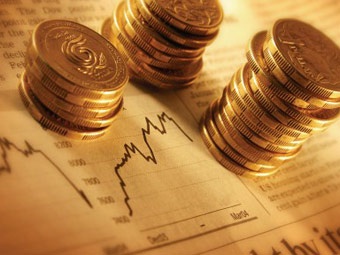 Расходы бюджета
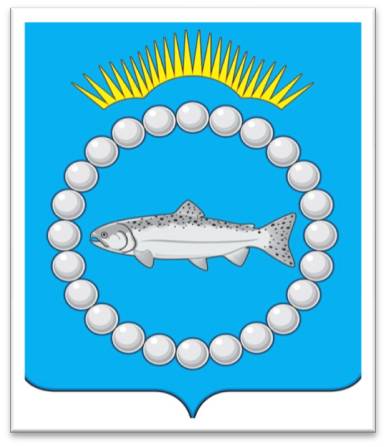 Формирование объема и структуры расходов местного бюджета на 2014-2016 годы осуществлялись исходя из следующих основных подходов:
Расходы бюджета
Структура расходов бюджета на 2014 год
Динамика расходов бюджета по разделам
Источники финансирования дефицита
Для финансирования дефицита бюджета в соответствии с Бюджетным кодексом Российской в 2014 году предполагается использовать следующие источники:
Спасибо за внимание !